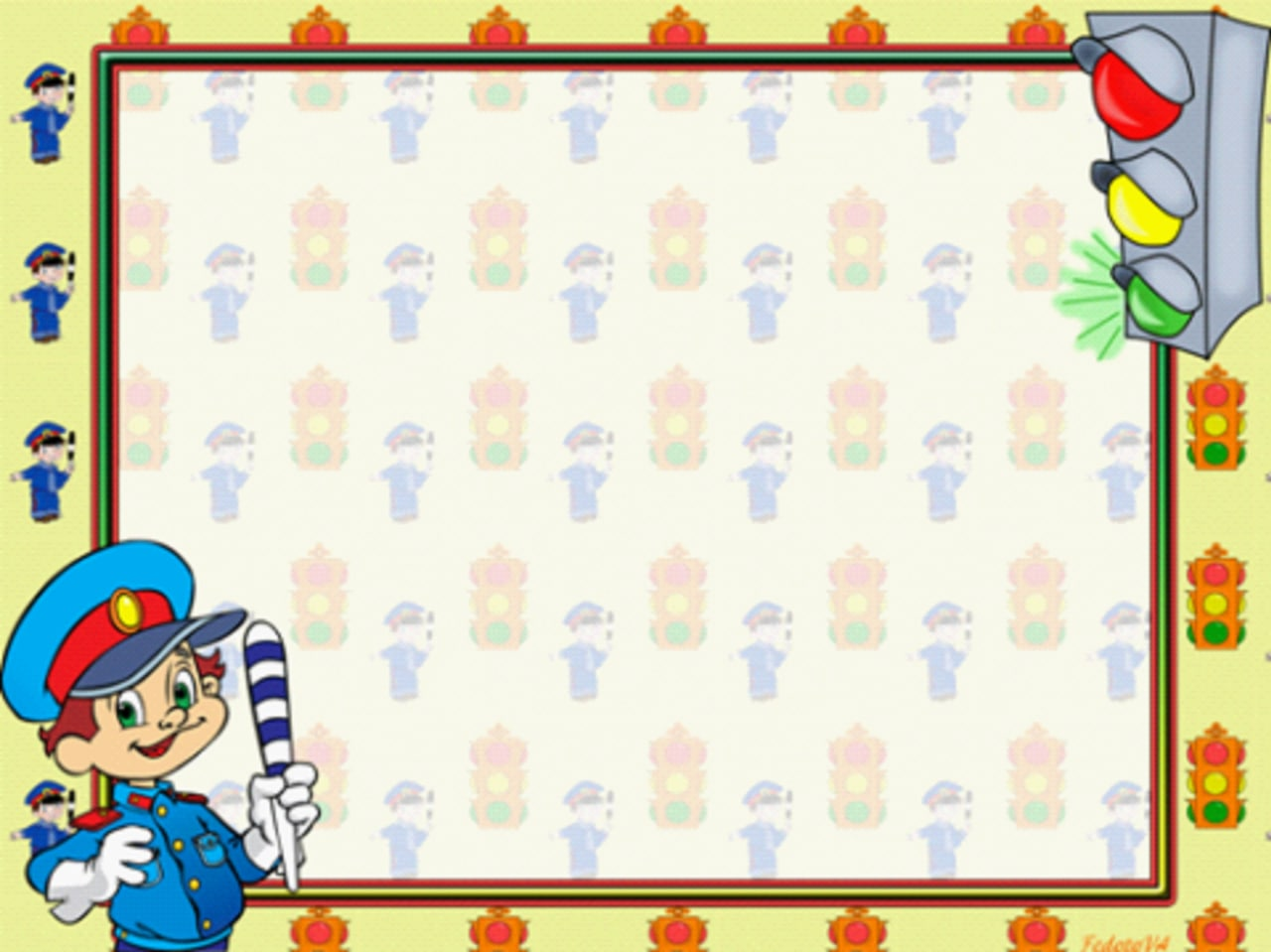 Ona tili va o‘qish savodxonligi
2-sinf
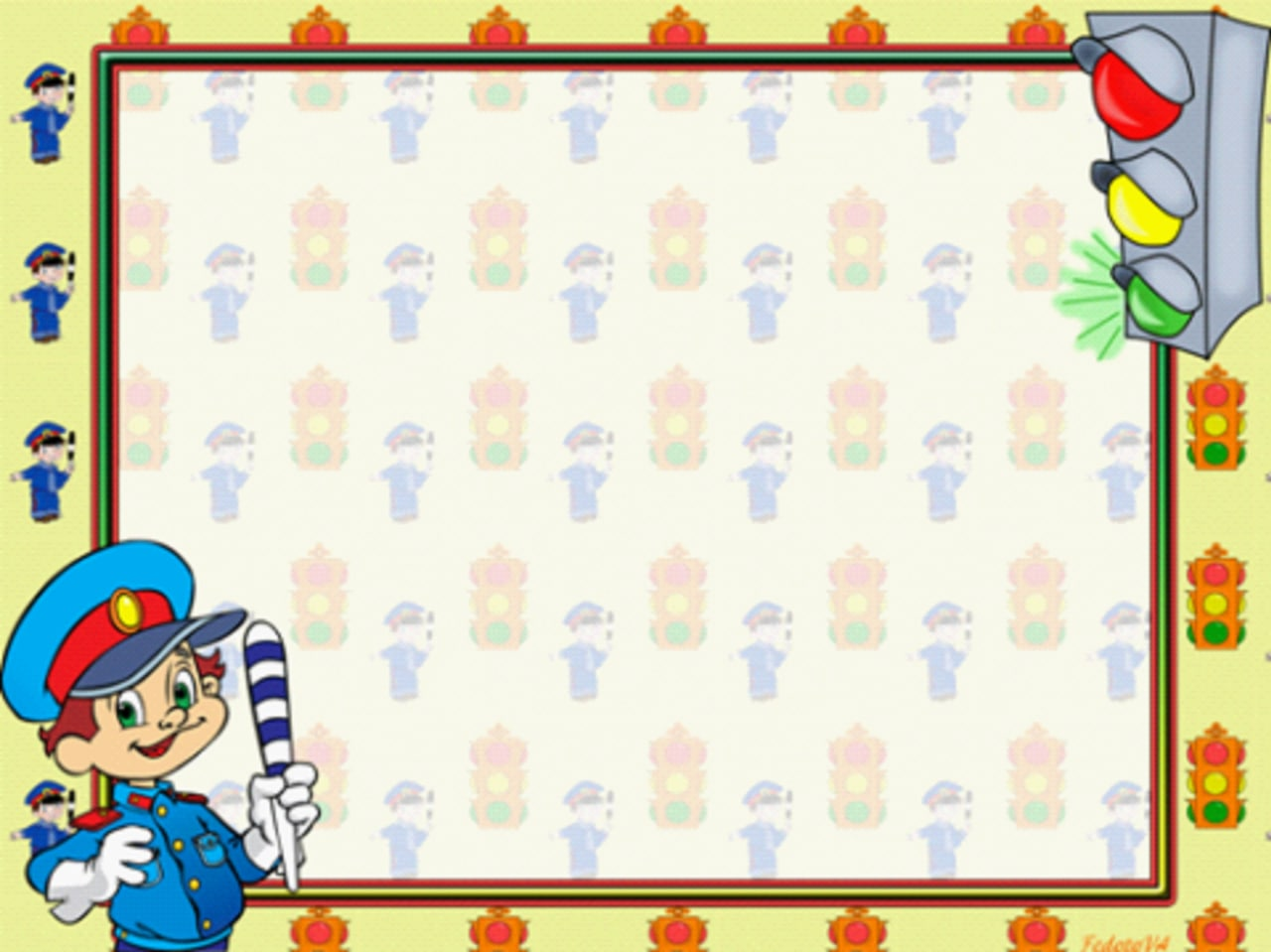 Mavzu:
11-BO‘LIM
 YO‘L QOIDASI - UMR FOYDASI
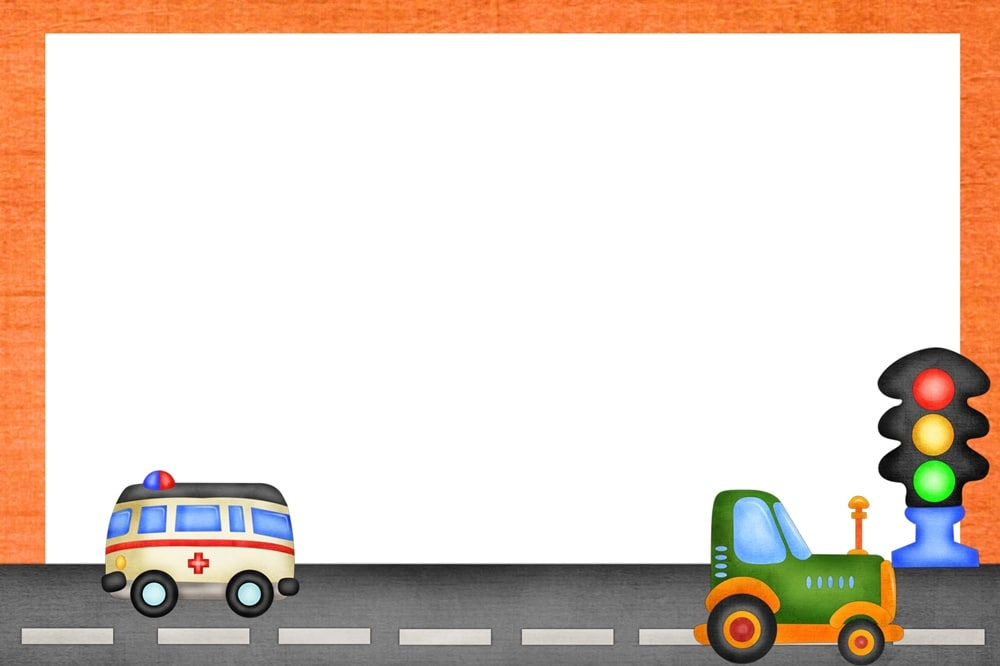 Yo‘l hamisha tasodiflarga to‘la. Lekin har qanday tasodifning oxiri yaxshilik bilan yakunlanavermaydi.
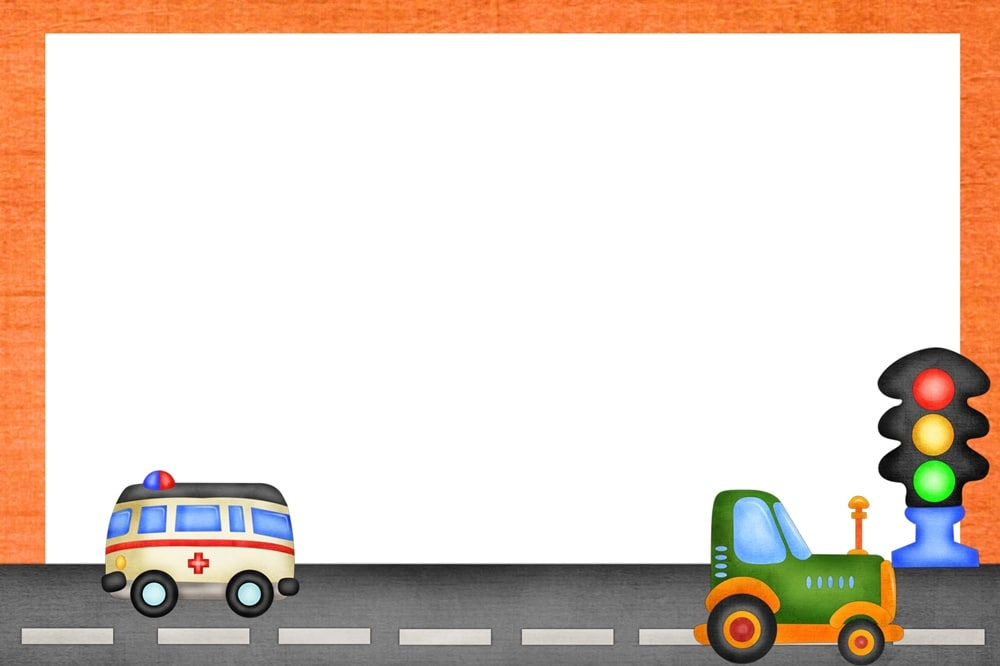 Ayrim tasodiflar tufayli ba`zilari ruhan, ba`zilari jisman majruh bo‘lib qoladilar. Har yili yo‘l transport hodisalari natijasida ko‘plab bolalar va kattalar shikastlanishyapti. Bularning sabablari esa turlicha.
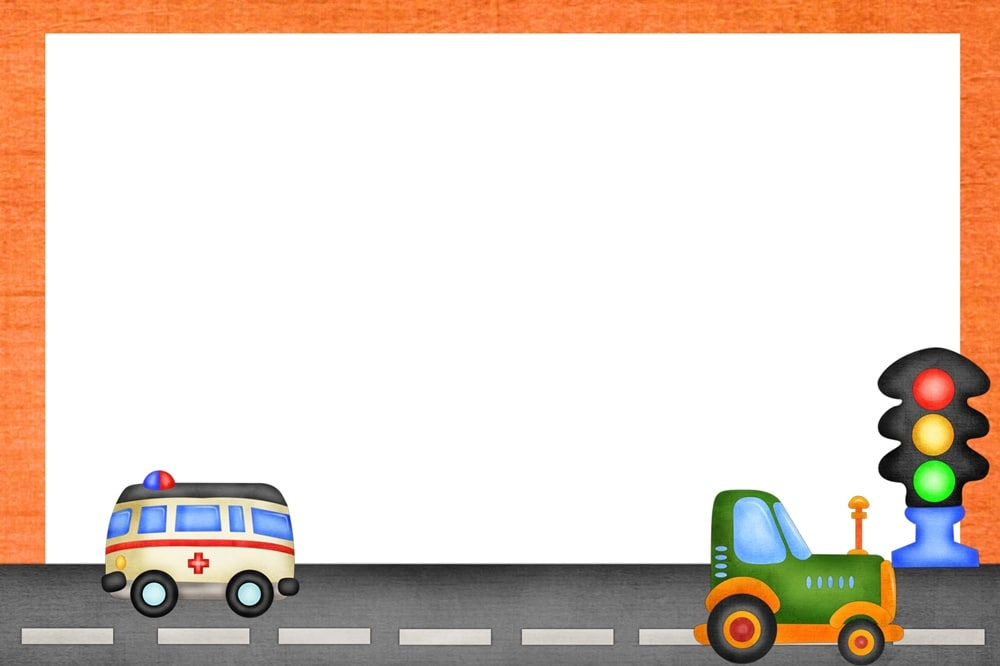 Velosiped, chanalarda yo‘lning qatnov qismida uchgani uchun
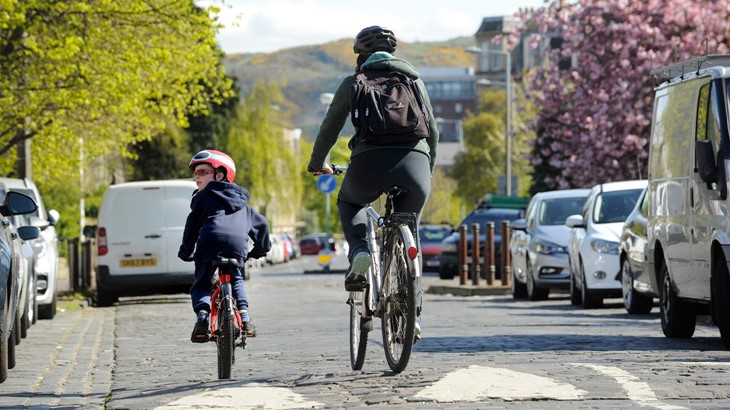 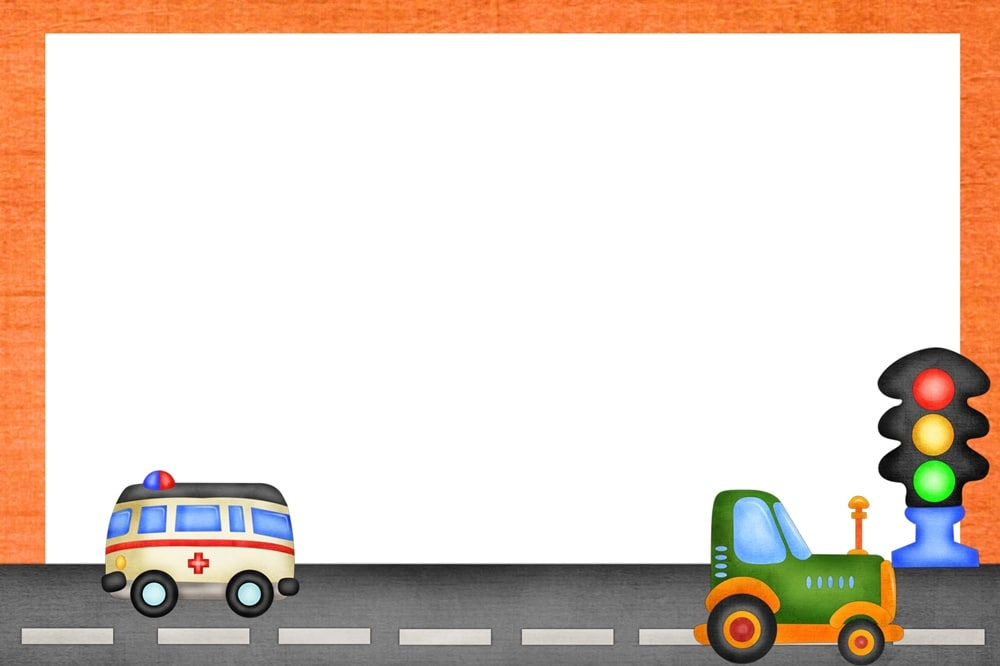 Mashina va avtobuslarning orqasidan osilgani uchun
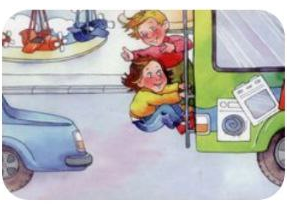 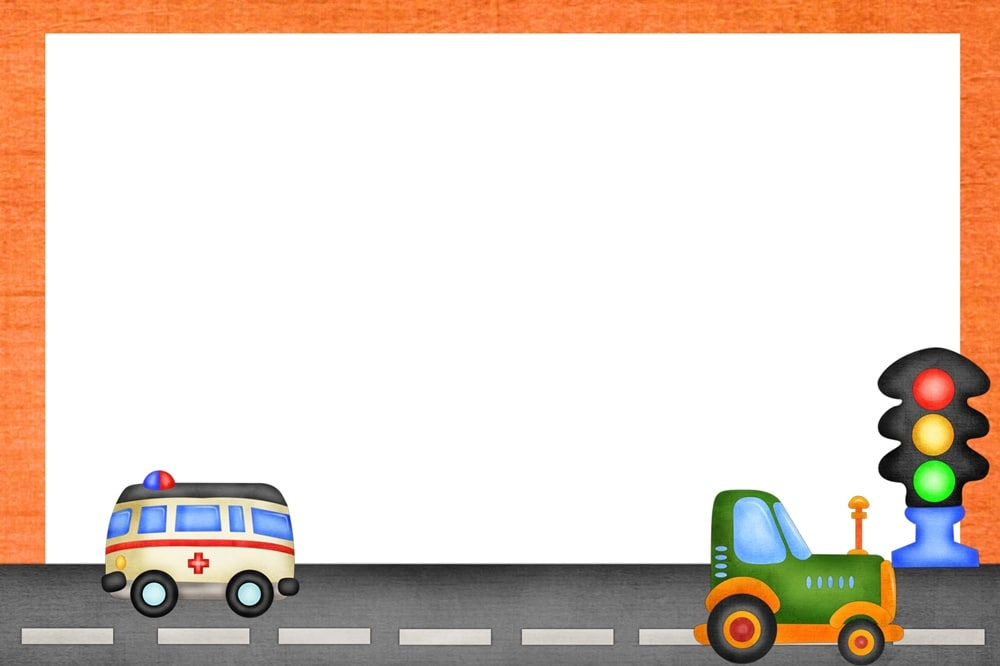 Kattalar qo‘lidan chiqib birdaniga yugurgani uchun
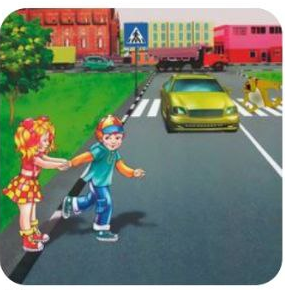 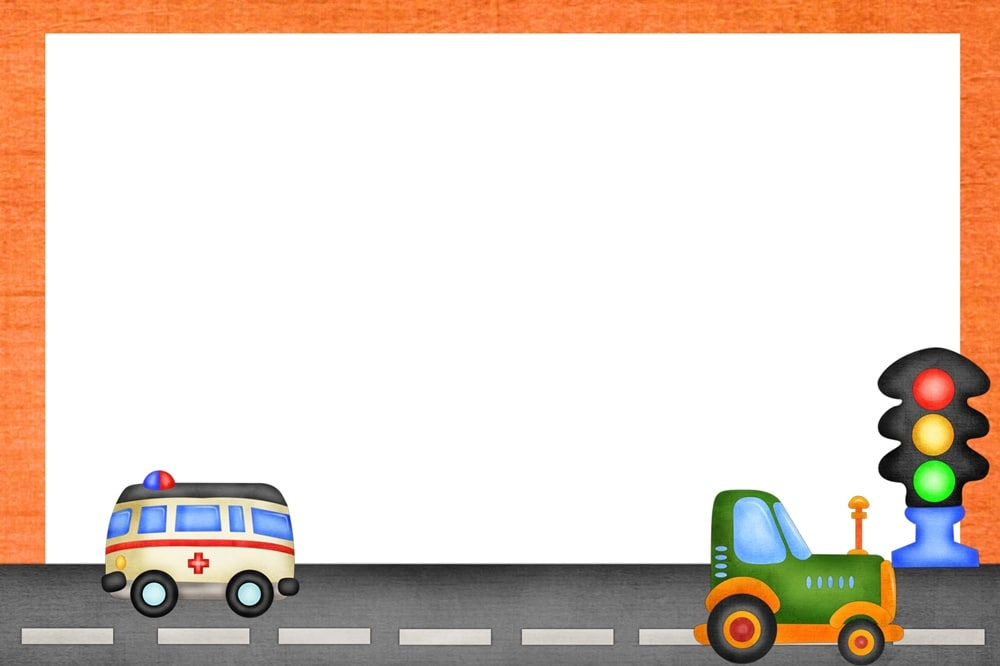 Koptokning orqasidan chopib chiqqani uchun
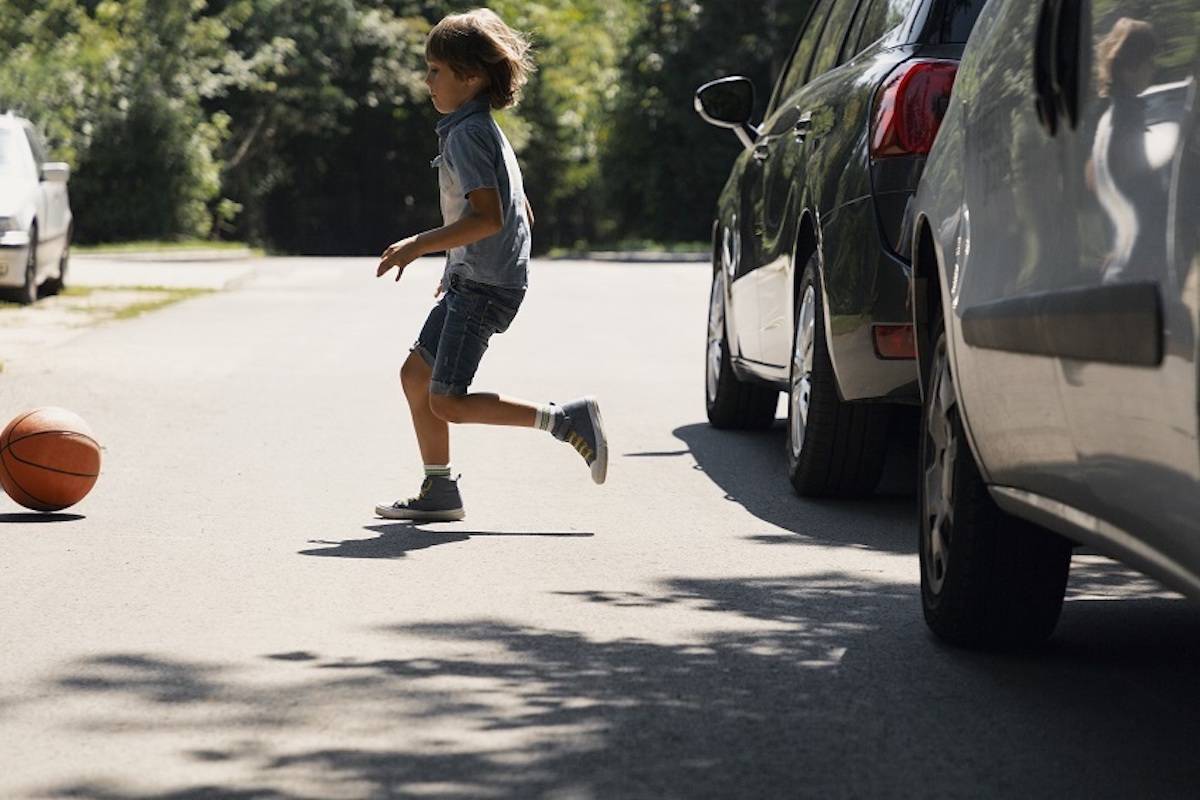 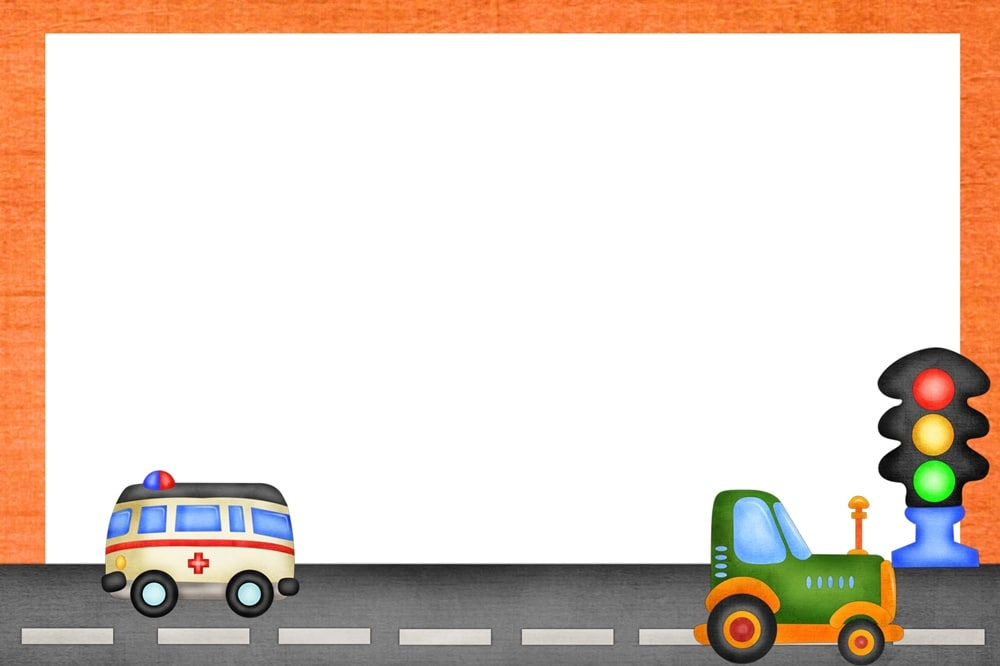 Mumkin bo‘lmagan joylardan yo‘lni kesib o‘tgani uchun
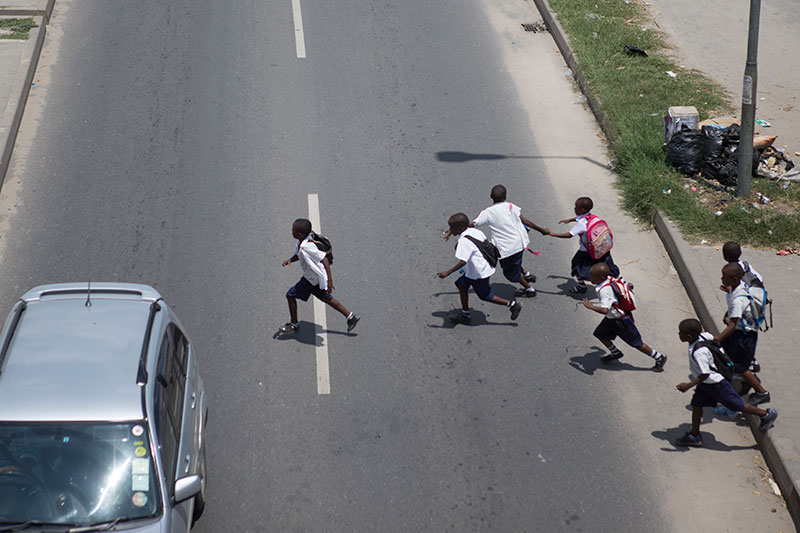 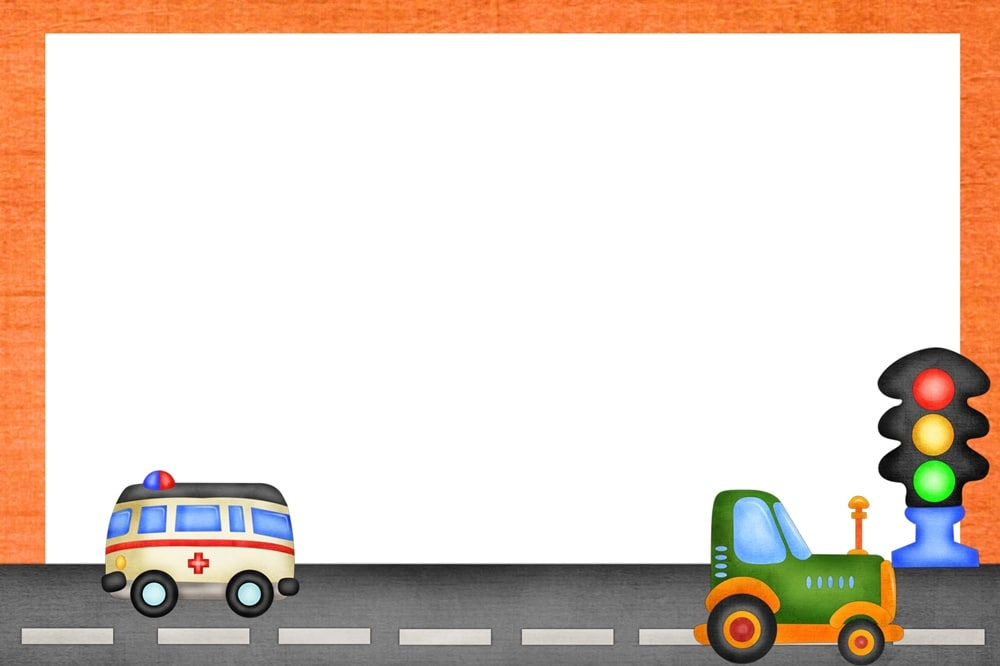 Yo‘lning harakat qismida turli o‘yinlar o‘ynagani uchun
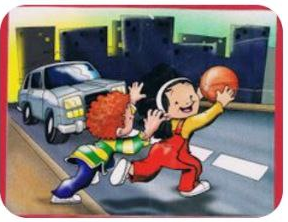 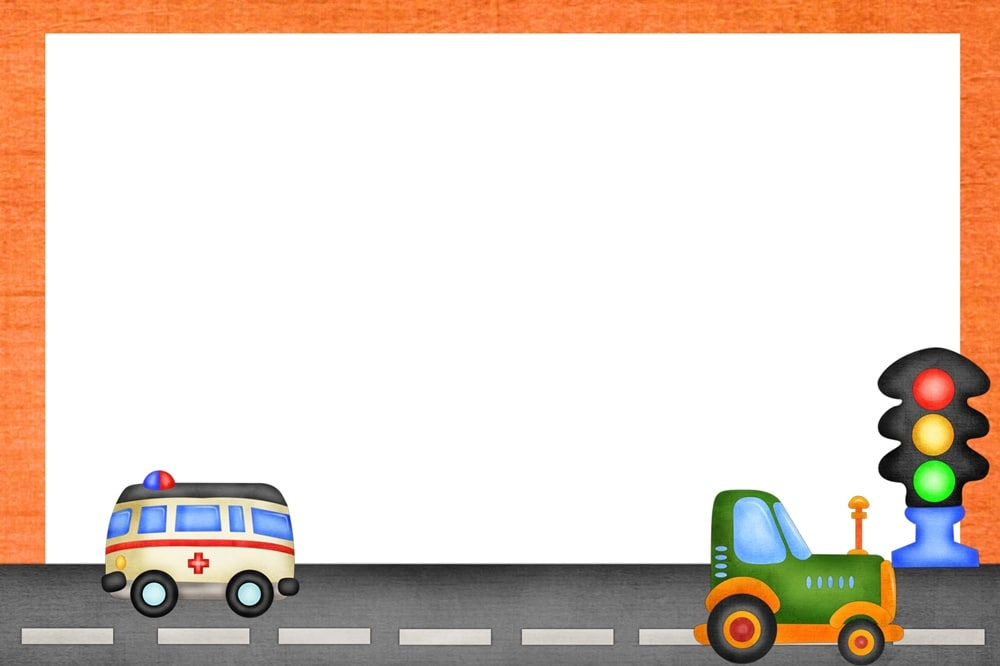 Kichik yoshdagi bolalarni yo‘lda nazoratsiz qoldirgani uchun
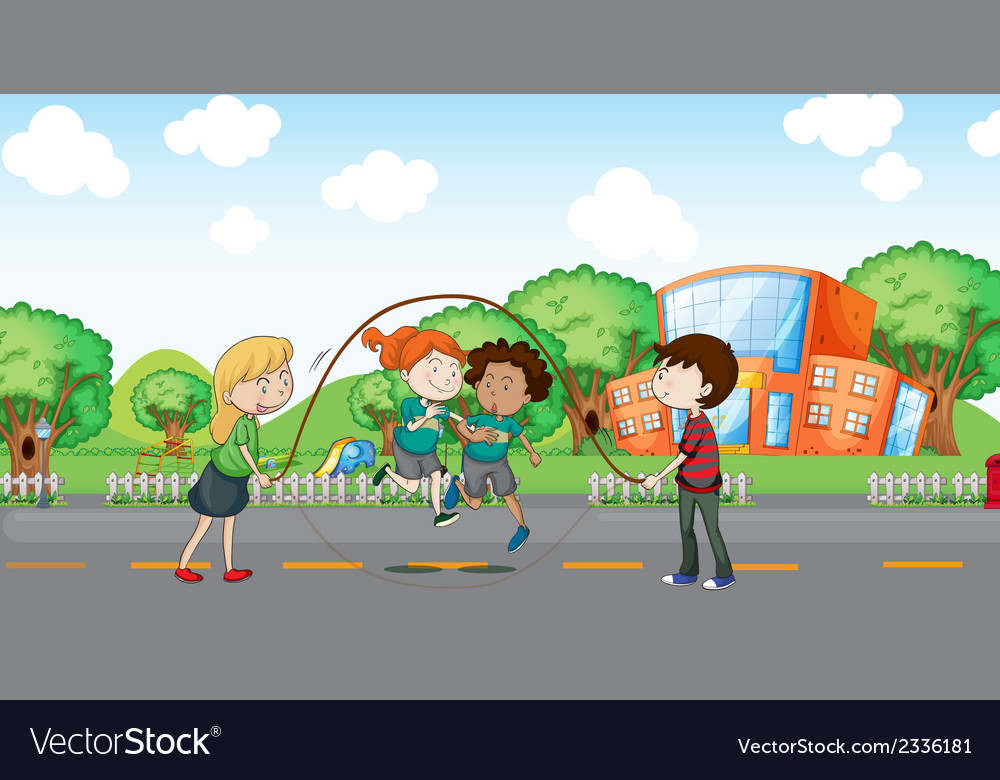 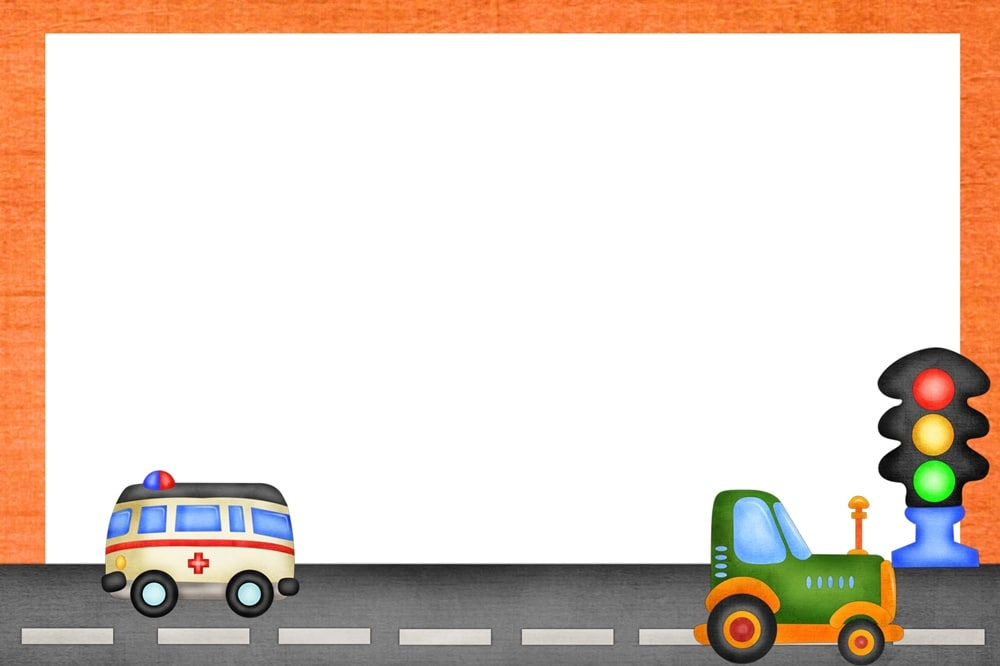 Tez kelayotgan transport vositasi oldidan tez chopib o‘tgani uchun baxtsiz hodisalar ro‘y beradi.
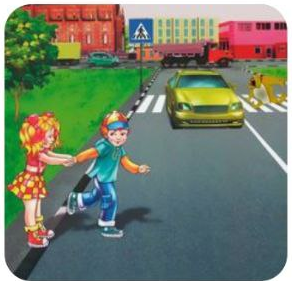 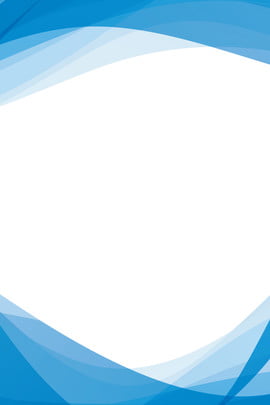 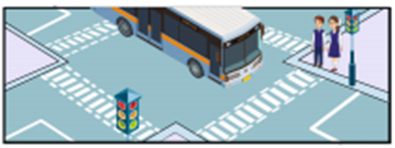 Rasmda bolalar nega to‘xtab turishibdi?
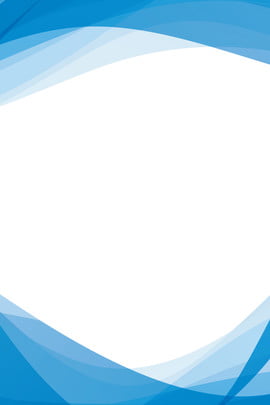 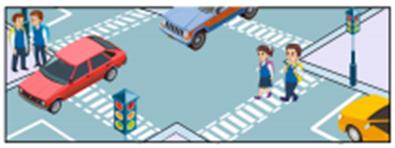 Rasmda bolalar nima sababdan yo‘ldan o‘ta boshlashdi?
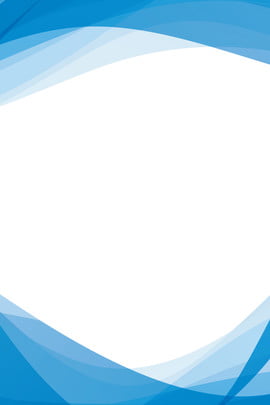 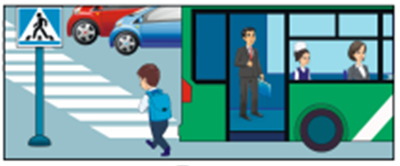 Rasmdagi bolaning harakatlari to‘g‘rimi?Nima uchun?
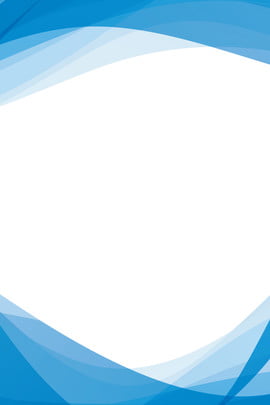 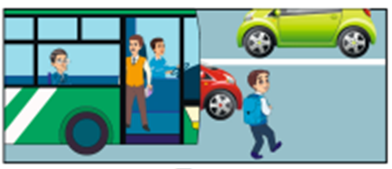 Rasmdagi bolaning harakatlari to‘g‘rimi? Nima uchun?
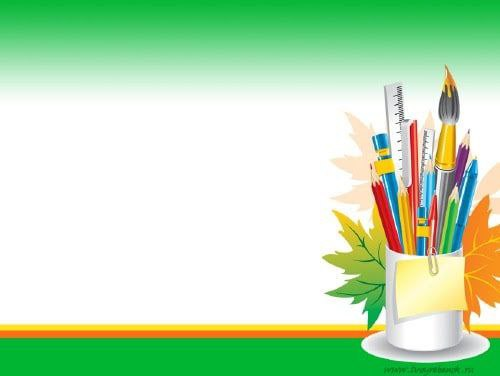 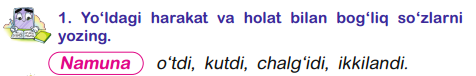 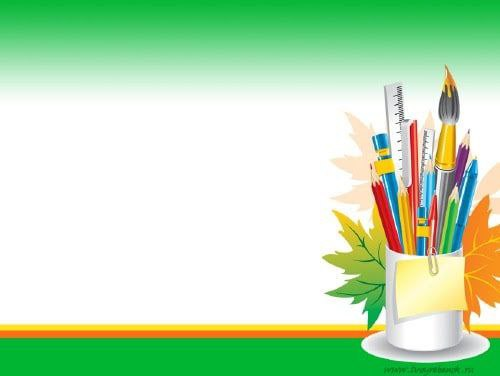 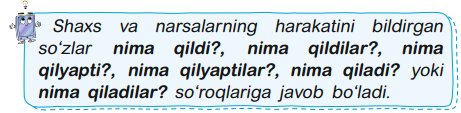 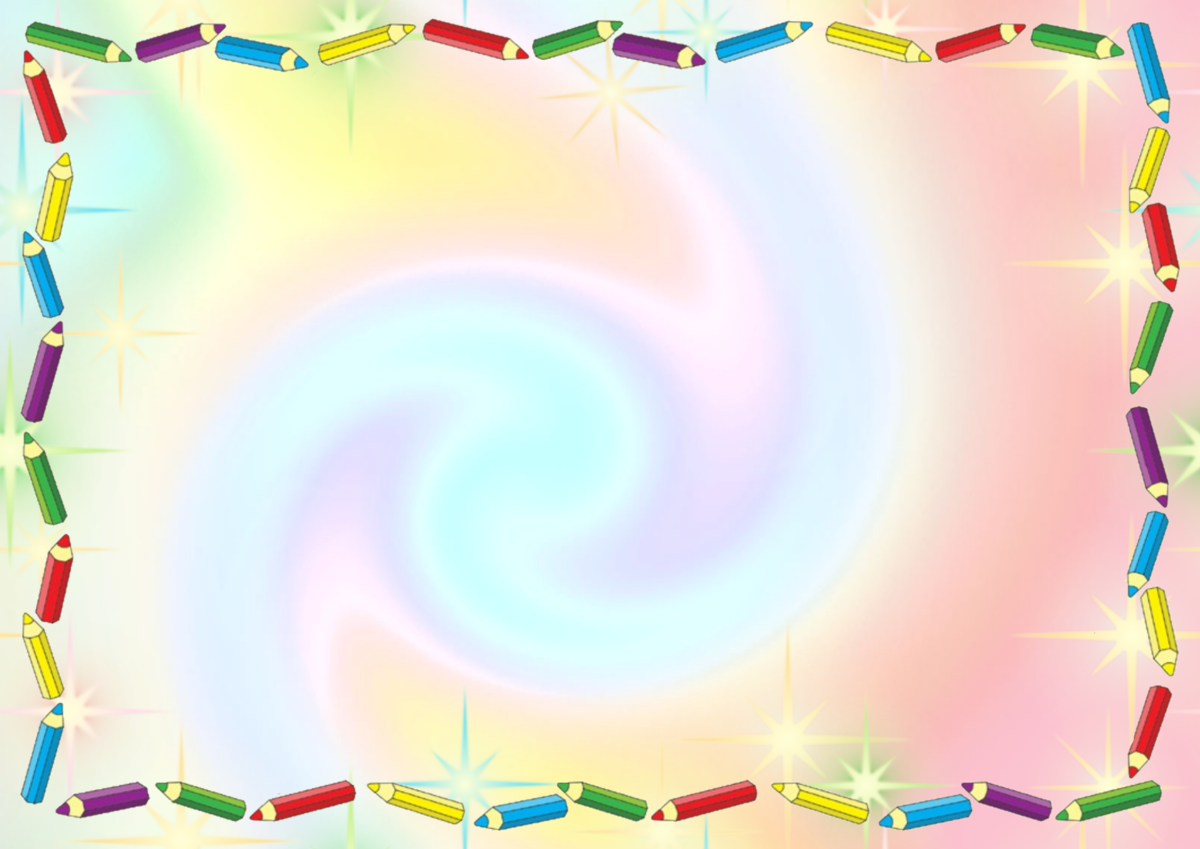 Nuqtalar o‘rniga mos so‘zlar qatorini toping.
Yozda daraxtlar shirin va mazali mevalar ….
A. Sershox, oq    
B. Chiroyli, go‘zal    
C. beradi
D. Qizil, ko`p
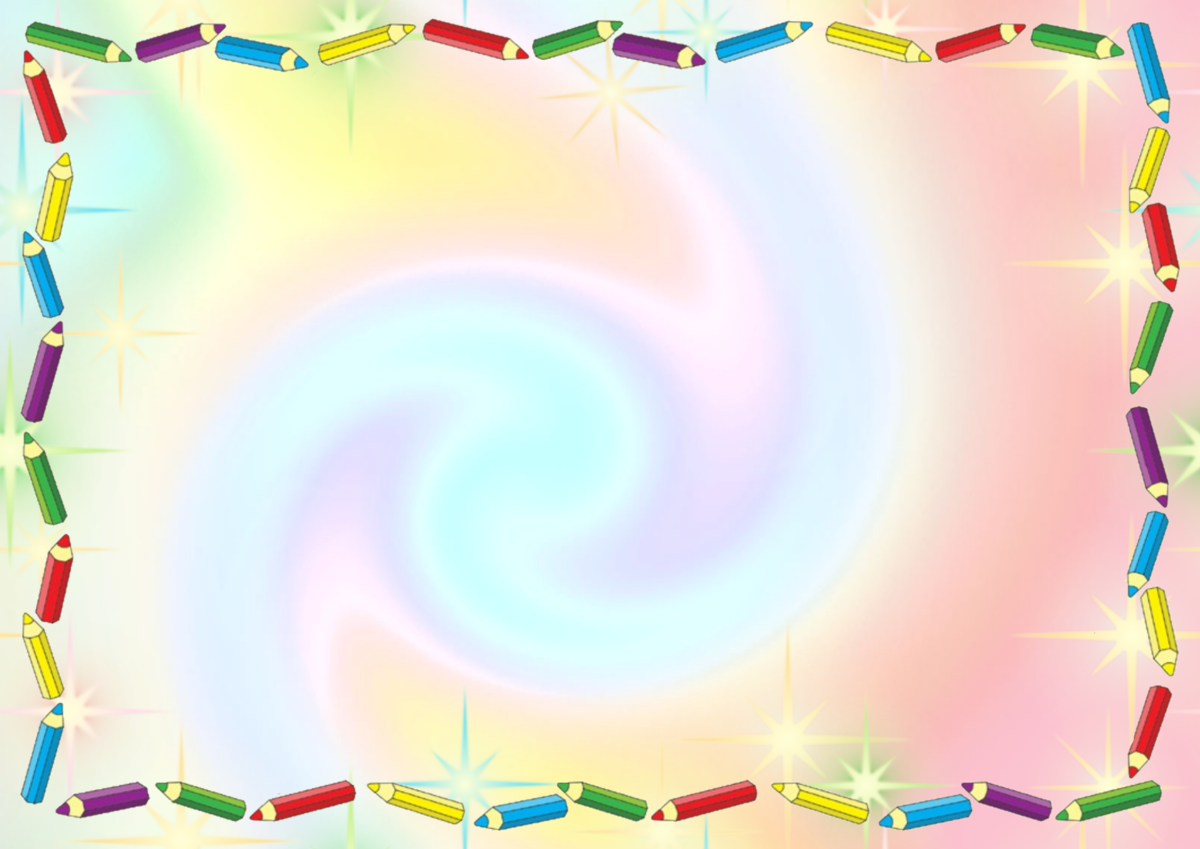 Harakatni bildirgan so‘zlar qatorini o‘qing.
A.Koptok, kitob,o‘ynadi   
B.O‘ynadi, yozdi, o‘qidi   
C.Yugurdi, olma, anor 
D.Oq, top
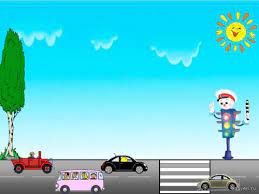 Mustaqil topshiriq:
Rasm asosida to‘rtta gap tuzing 
va harakatni bildirgan so‘zni aniqlang.
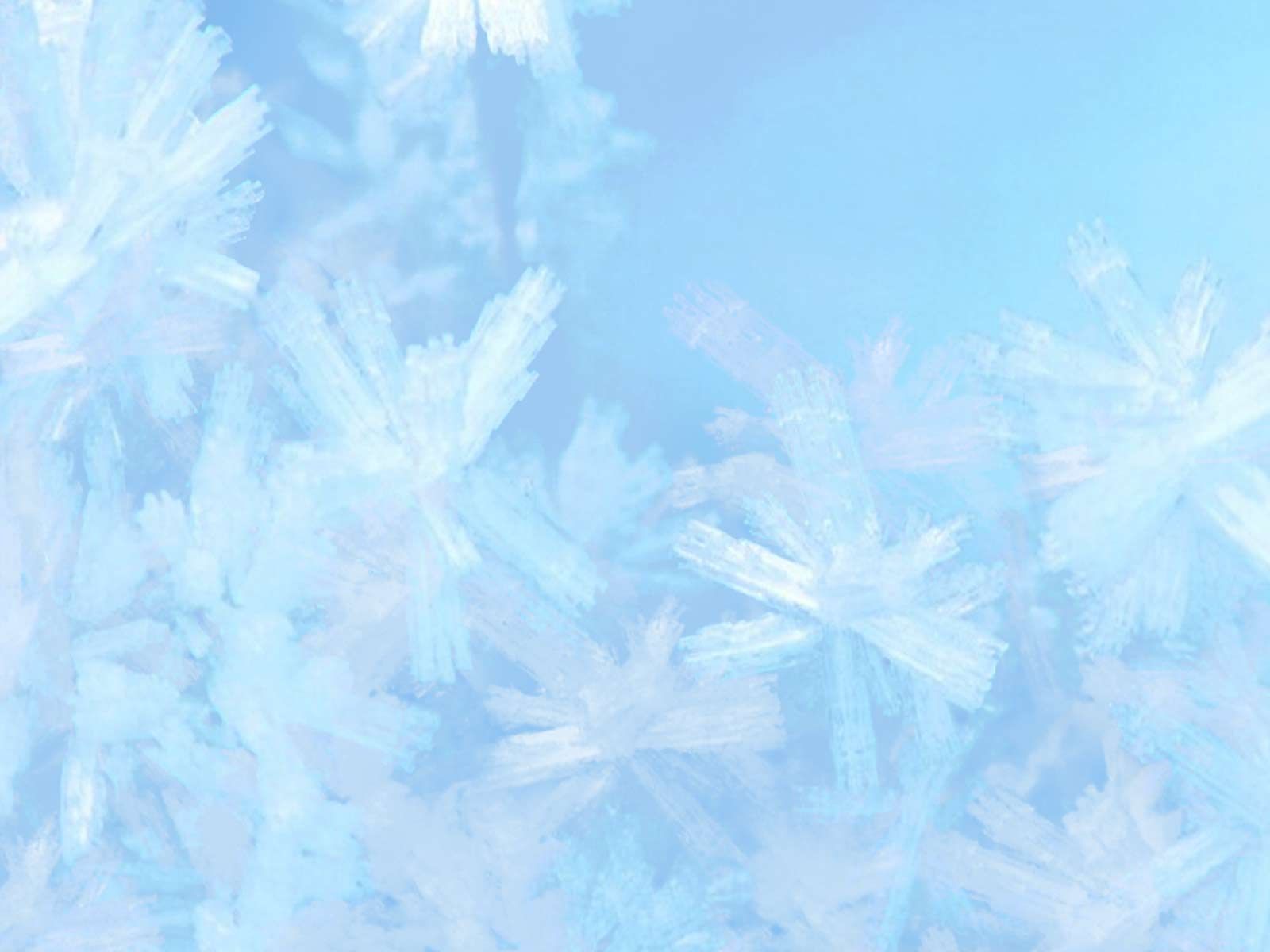 E’TIBORINGIZ UCHUN RAHMAT!